Transdisciplinární přístup
Omezit extrémní polarizaci
Kvalifikovaný pedagog
Kontinuální vzdělávání
Inkluzivní edukace raného věku
Prosociální prostředí
Jak to vlastně chodí,na inkluzivní lodianebpodmínky úspěšné inkluze
Jaké známe metody a přístupy ve speciální pedagogice?
Metoda je cesta, jak dosáhnout cíle.
metody
Všeobecné
Modifikované
Speciální
přístupy
Monosenzorický
Multisenzorický
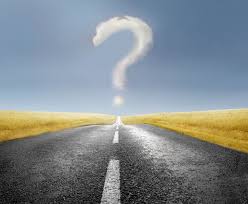 Vyučovací metoda je cesta k získání stanoveného cíle.
Co je tedy speciálněpedagogická metoda?
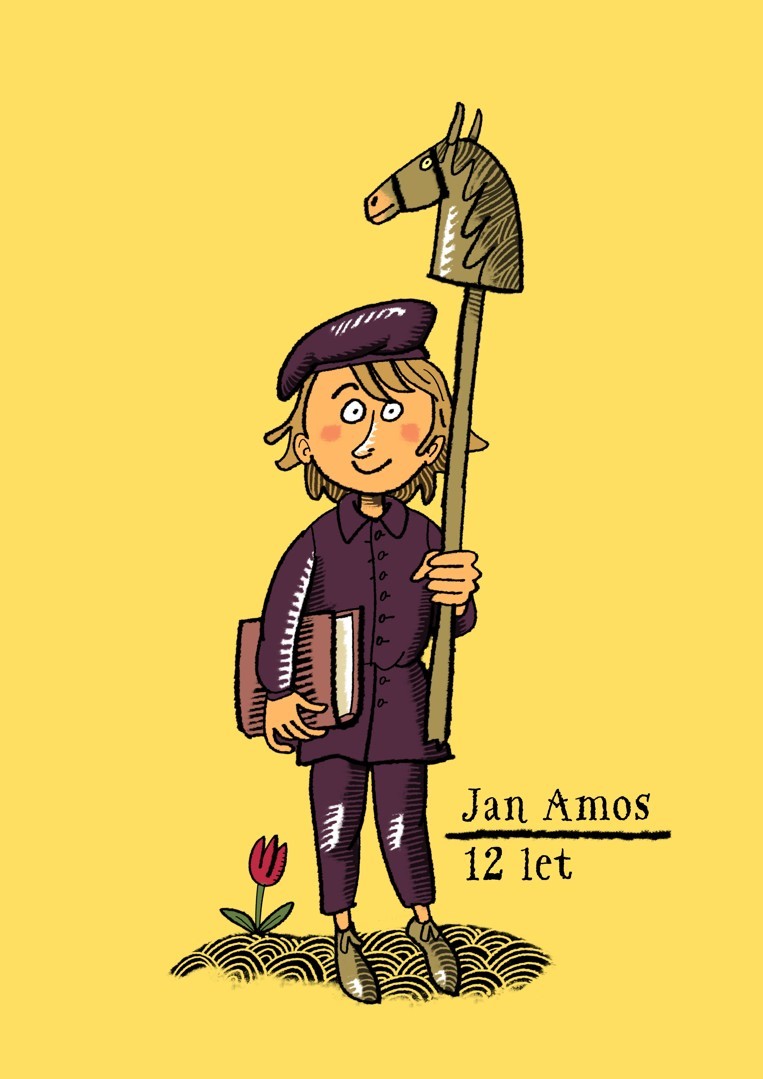 …je potřebné,
aby použitá metoda
Každá zvolená metoda 
by měla brát v úvahu individuální zvláštnosti žáků, 
jejich druh a stupeň znevýhodnění.
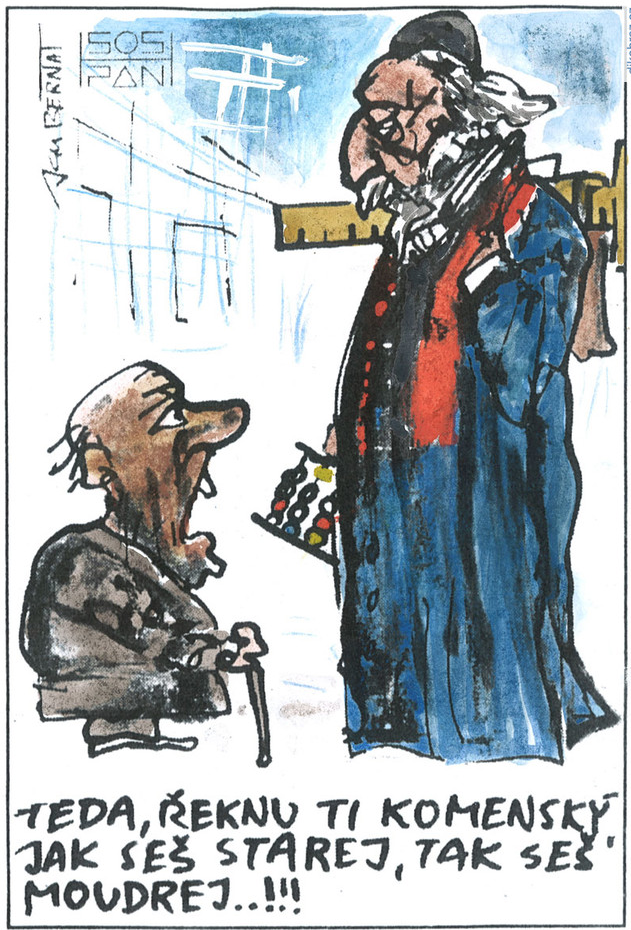 zapojila 
co nejvíce smyslů.

                         J. A. K.
Žák se SVP by měl být kvůli svým potřebám vzděláván poněkud odlišným způsobem, než žák intaktní. 

Učitelé by měli znát metody, postupy, formy a prostředky vzdělávání, které jsou vhodné pro konkrétního žáka a jeho potřeby, a měli by je při výuce využívat!

Podporou pro učitele běžné školy při výběru metod, postupů, forem a prostředků vzdělávání by mělo být ŠPZ.
Metody 

PO
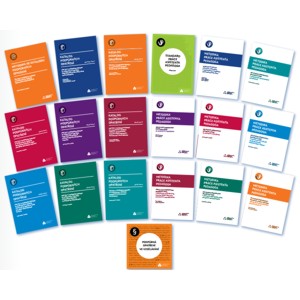 vícenásobného opakování informace
nadměrného zvýraznění informace 
multisenzorického zprostředkování 
optimálního kódování 
zprostředkování náhradními komunikačními systémy 
modifikace kurikula 
intenzivní motivace
algoritmizace kurikula 
zapojení kompenzačních prostředků 
pozitivní psychické posilování
aplikace PLPP, IVP (model třístupňové péče) http://www.nuv.cz/uploads/RAMP_S/publikace/MZ_3MP_DEF_verze_pro_webove_stranky_4.8.2014.pdf
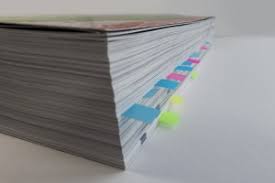 Podpůrná opatření
Třístupňový model péče
především úpravy metod a didaktických postupůúpravy v kritériích hodnocení žáka,případně změny ve strategiích učení
PO jsou nároková, rodiče se na jejich financování nemusejí podílet
PO I. stupně
I. stupeň POvždy navrhuje a poskytuje škola.





II. -V. stupeň PO navrhuje a metodicky provází v jeho naplňování ŠPZ
jsou definována ŠZ
podle rozsahu a obsahu se člení do I. – V. stupně.
Podpůrná opatřenítzv. „podpůrka“
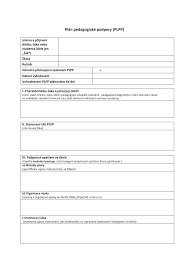 Smysl PLPP…
Administrativní  zátěž?
Vhodný způsob intervence?
Potřebný nástroj?
Dobrý sluha, ale zlý pán…
Diagnostika?
Identifikace?
Spolupráce?
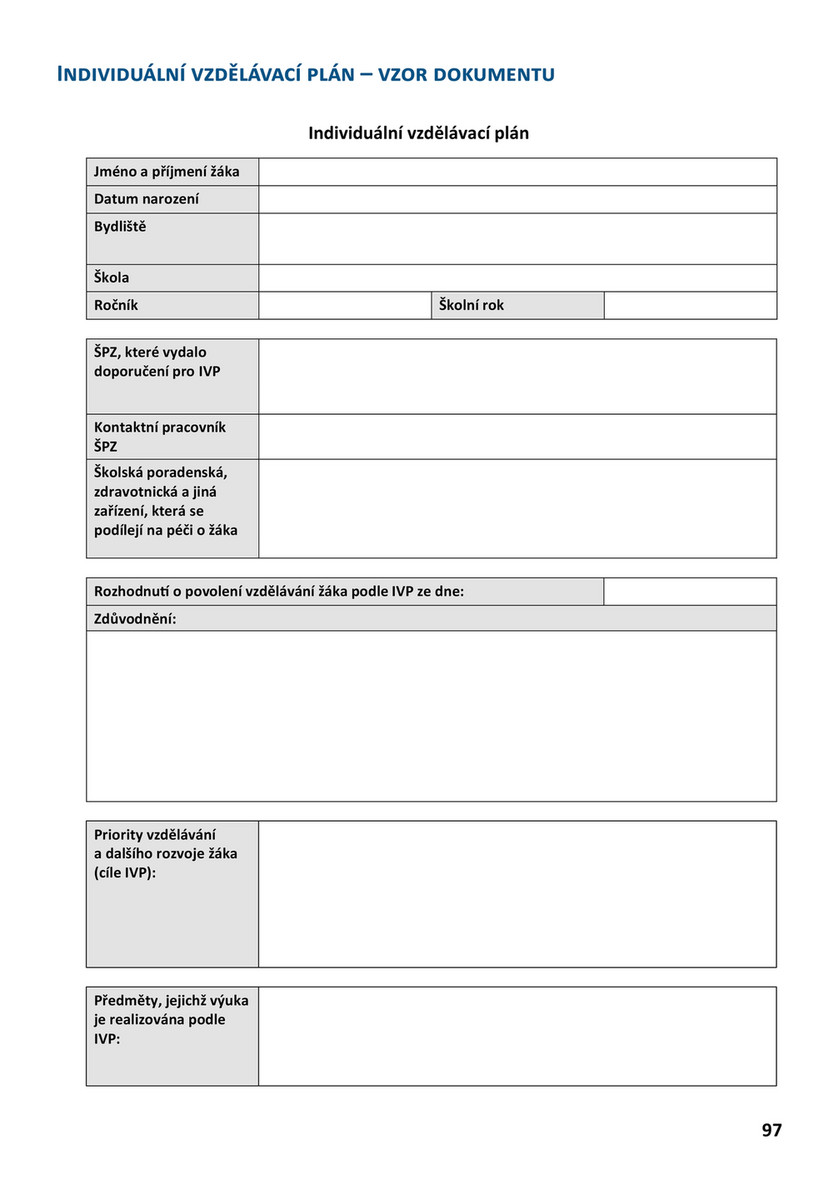 ŠPP - ŠPZ
…nepostačuje-li samotné zohlednění individuálních vzdělávacích potřeb dítěte.
Kdy PLPP?
např.:

je potřeba jednat včas
Školní nepřipravenost/nezralost
častější nemocnost dítěte
mírné nebo přechodné potíže
potíže v adaptaci a šk. prostředí
nízká motivace
není nutná zvýšená fin. náročnost
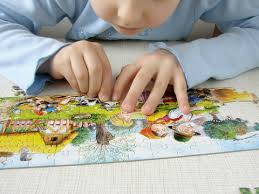 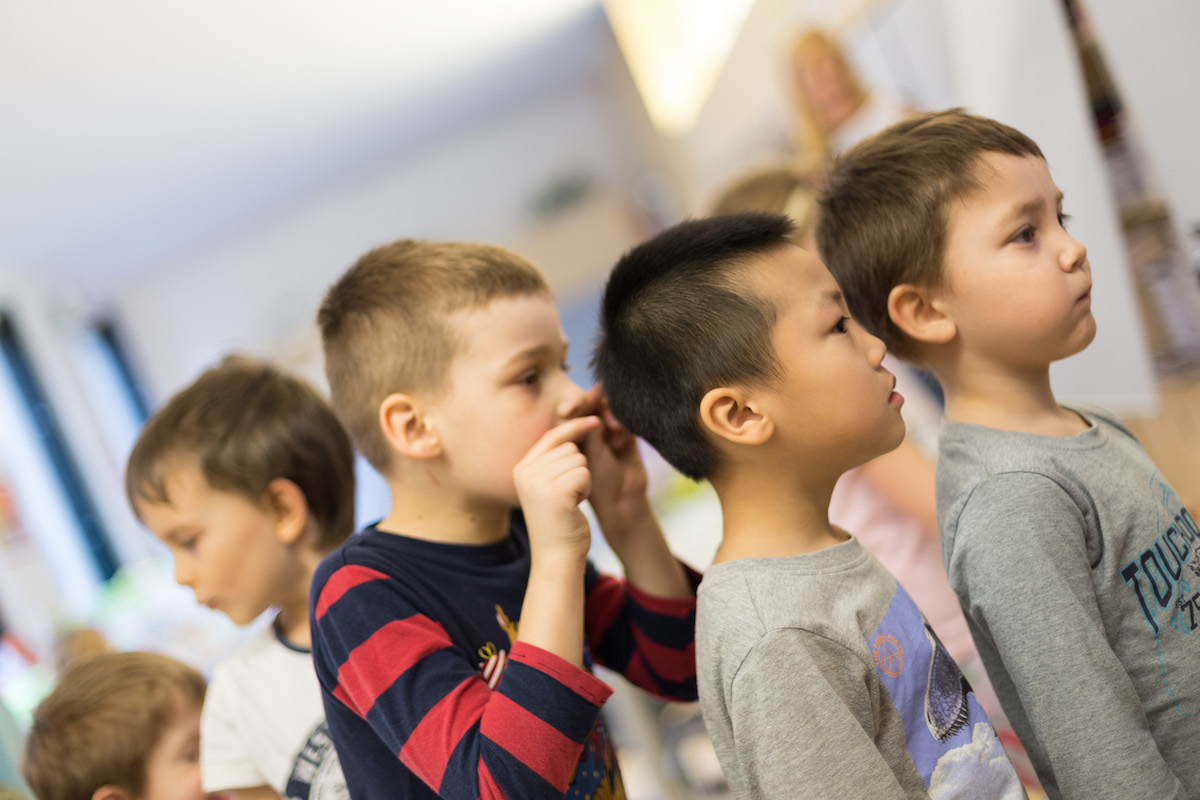 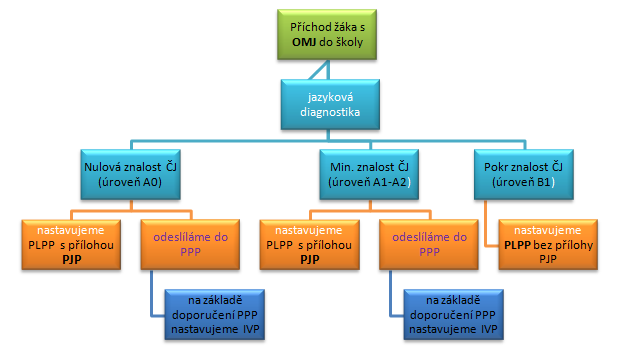 příklad